TESL-3050-November 22nd
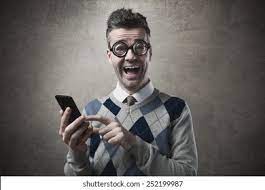 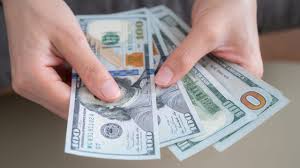 Todays Topic is about something we use everyday. Can you guess?
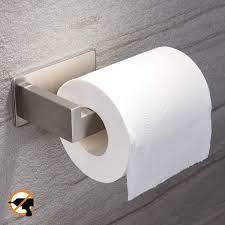 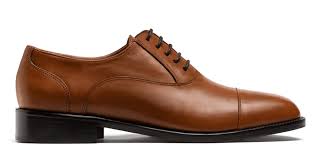 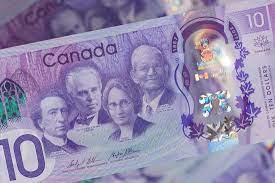 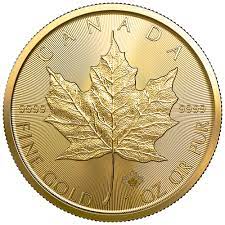 Today’s Topic is about?
$Money$
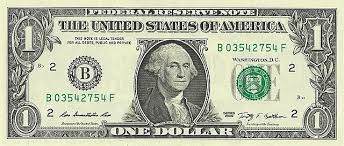 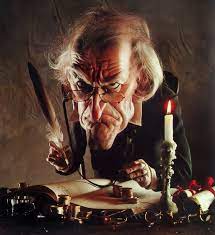 Warm-up game :Money and Figurative Languagedetermine the meaning of each saying!
Money doesn't grow on trees. 
Put your money where your mouth is. 
Money makes the world go round. 
A penny for your thoughts. 
A penny pincher.
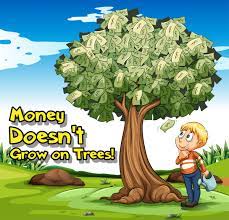 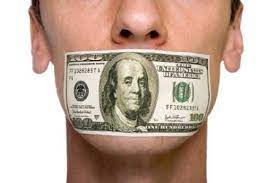 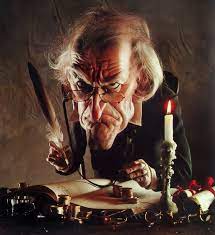 Warm-up game :Money and Figurative Languagedetermine the meaning of each saying!
All that glitters is not gold

Meaning:

Not as good as it is
Someone or something may not be as good or as valuable as they first appear.
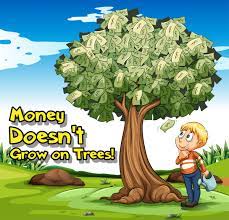 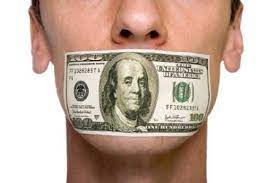 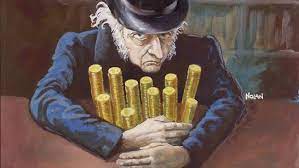 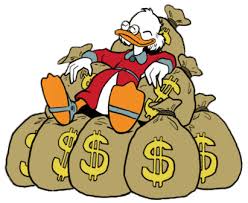 What are your plans for your financial future?
A. Savings
B. Investment instruments-Stocks, bonds, 
C. Gold/Silver/Jewellery
D. Insurance
E. Hide Money under your bed
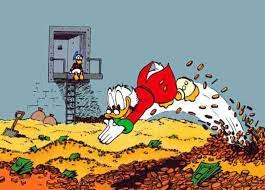 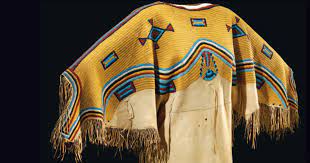 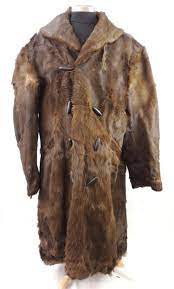 $Money Trivia$
Which of these was not an early form of money?
A. Shells
B. Beads
C. Fur
D. Teddy Bears
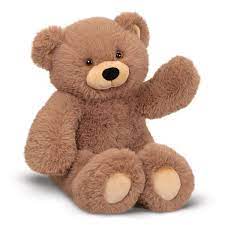 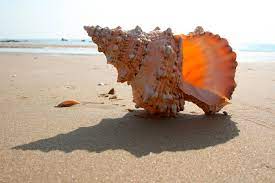 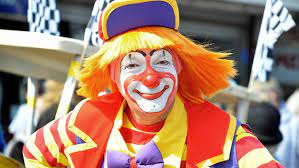 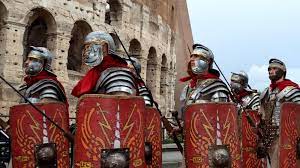 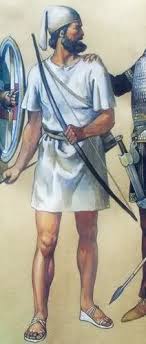 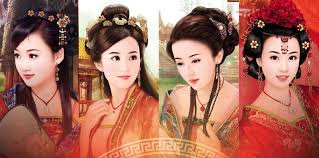 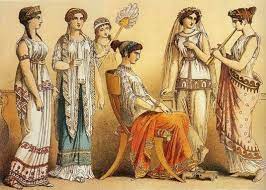 Which group was the first to use coins?
Romans
Greeks
Chinese
Clowns
Lydians
Who where the Lydians?
The Lydians (known as Sparda to the Achaemenids, Old Persian cuneiform ) were Anatolian people living in Lydia, a region in western Anatolia, who spoke the distinctive Lydian language, an Indo-European language of the Anatolian group.
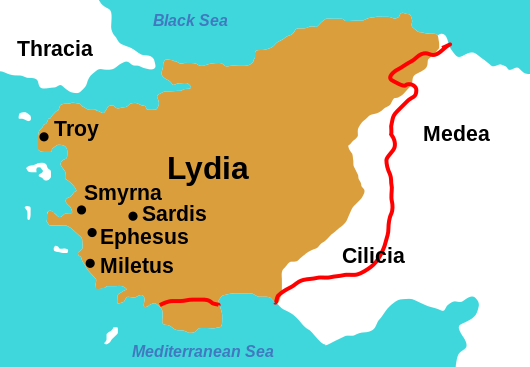 Game #1: You won the Lotto
You recently won the Lotto worth $25 Million Dollars. However, prior to wining you always had a terrible relationship with a certain neighbour called Karen and your boss Federico Jackass. Now its payback! With your team tell the class a funny story on how you would get back at Karen and Federico Jackass.
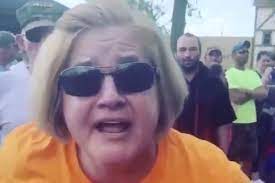 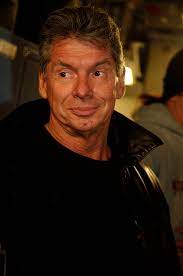 Karen
Federico
Game #1: You won the Lotto
Finally, my dream had come true. I never have to work again. But now its payback. Currently living in an apartment, and unbeknownst to Karen, I bought the apartment and rented it to members of a marching band, a group of howler monkeys and opera singers. I then bought the house to the left and right of my boss and hired the band and the howler monkeys to come everyday to practice from 1:00 am to 4:00 am. In the meantime, I lived in Hawaii
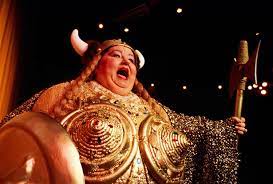 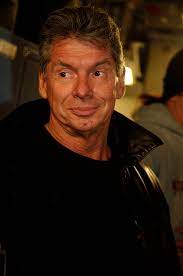 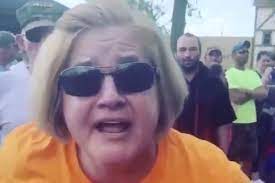 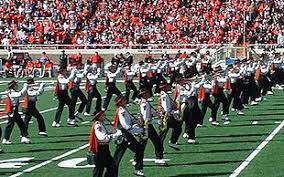 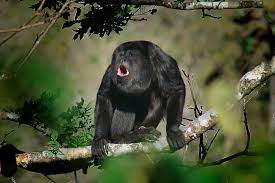 Federico
Karen
Matching Game: Match the County to its Currency
Russia										Naira
Japan						                                             Dong	
Vietnam									Peso
Nigerian 									Ruble
Chilean 									Yen
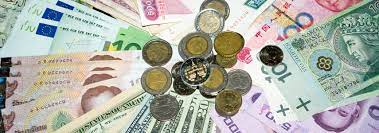 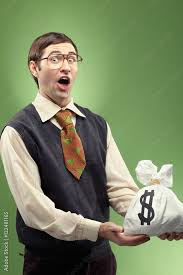 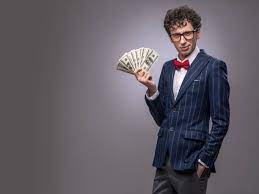 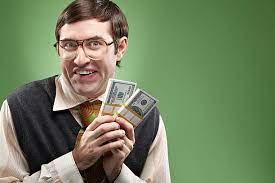 Exit Ticket
What financial advice do you have for the class?